Основы культуры речи. правила деловой переписки
Деловая переписка
Деловая переписка как вид бизнес-общения внедряется давно, однако появление информационных технологий стало дополнительным стимулом для развития этого жанра письменной речи.
Под коммуникацией в бизнесе понимается не только общение с партнерами или контрагентами, но и отправка сообщений внутри компании, а также направление обращений в государственные органы.
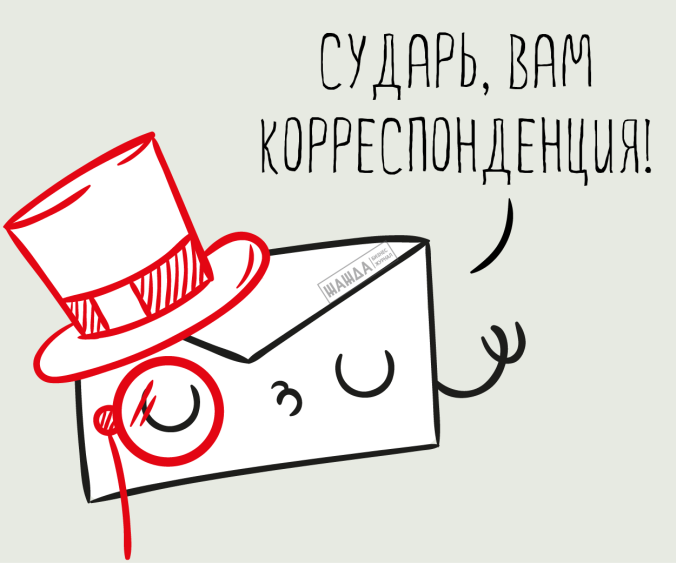 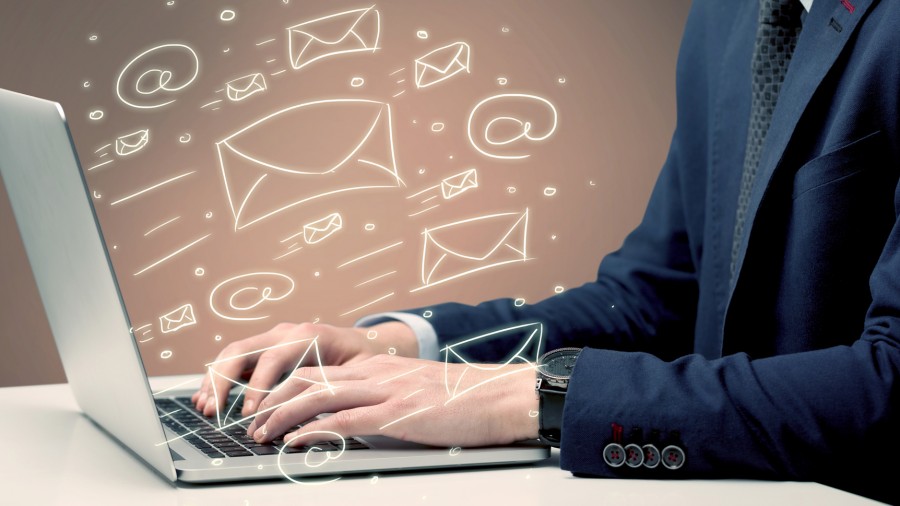 Особенности деловой переписки, основы и принципы
Как жанр речи деловая переписка имеет специфические особенности и принципы. Соблюдая основы, автор письма однозначно передает идеи и мысли, следует правилам этикета и демонстрирует себя с наилучшей стороны.
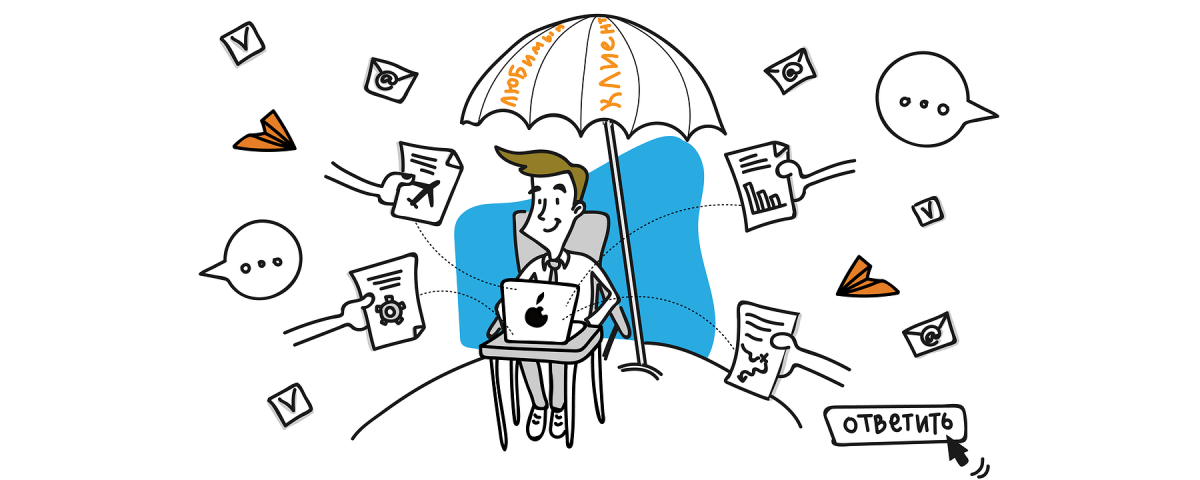 Преимущества
В сравнении с личным общением или встречей корреспонденция имеет ряд преимуществ:
информация не будет потеряна или забыта, к ней можно вернуться;
автор имеет время на то, чтобы точно и грамотно сформулировать мысли, отредактировать их;
электронная почта позволяет отправить 1 сообщение сразу нескольким адресатам;
качественная деловая переписка положительно сказывается на имидже как отдельных сотрудников, так и всей компании.
Классификация деловых писем
По функционалу
По структуре
По тематике
По виду адресата
По композиции
По содержанию
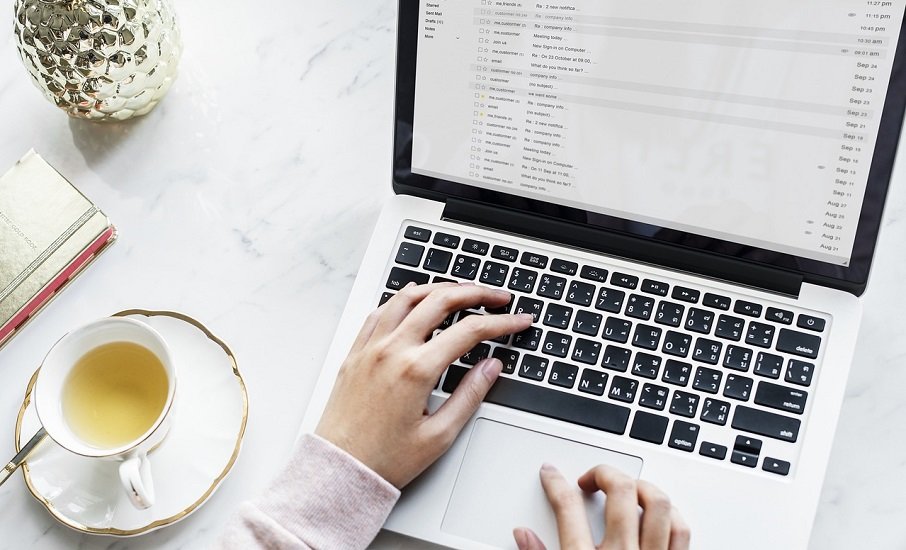 Классификация по тематике
СПАСИБО ЗА ВНИМАНИЕ!
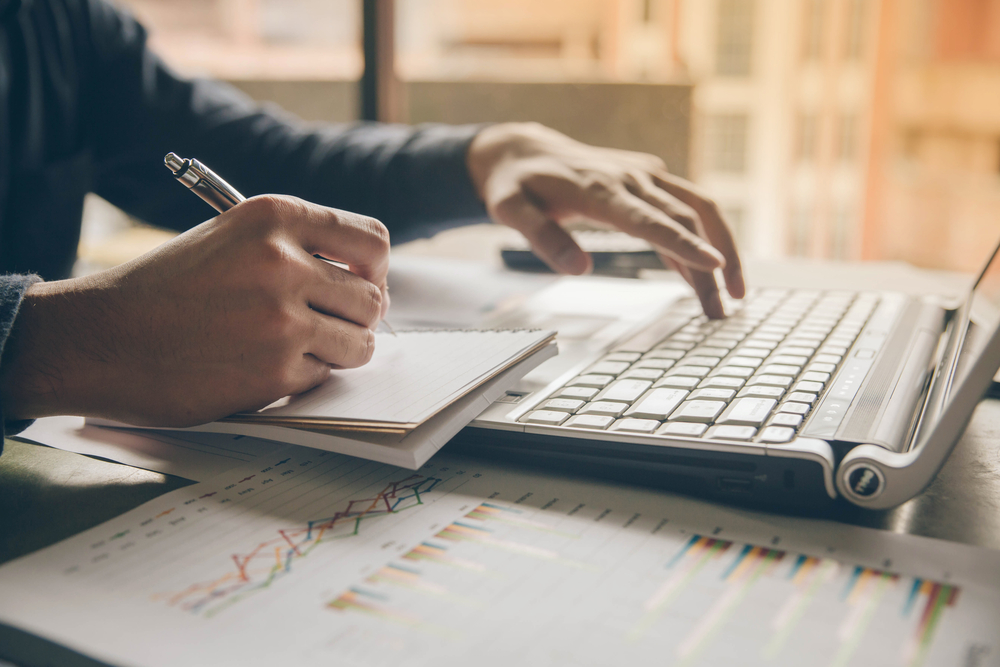